Shelter Monitoring Committee Confidentiality Training
Virginia dario Elizondo, Deputy City attorney
Livia Jaramillo, legal intern
San Francisco City Attorney’s Office
Key Definitions: Privacy
“Privacy refers to an individual’s right to control access to their personal information, but it also includes access to their body (such as collection of their biological specimens). Privacy is a subject’s ability to control how other people see, touch, or obtain information about the subject. Violations of privacy can involve circumstances such as being photographed or videotaped without consent, being asked personal questions in a public setting, being seen without clothing, being observed while conducting personal behavior, or disclosing information about abortions, HIV status, illegal drug use, etc."
[Speaker Notes: https://www.irb.pitt.edu/sites/default/files/privacy_vs_conf_4.1.2014.pdf]
Key Definitions: Confidentiality
“Confidentiality refers to how private information provided by individuals will be protected by the researcher from release…Confidentiality is an extension of the concept of privacy; it refers to the subject’s understanding of, and agreement to, the ways identifiable information will be stored and shared. Identifiable information can be printed information, electronic information, or visual information such as photographs.”
“Confidential information is any personally identifiable information (PII) - or information associated with it - about a person or establishment, collected under an assurance that restricts sharing the information.”
[Speaker Notes: https://www.irb.pitt.edu/sites/default/files/privacy_vs_conf_4.1.2014.pdf
https://www.cdc.gov/nchs/training/confidentiality/training/page1690.html]
Key Definitions: Personally Identifiable Information (PII)
PII = data that can be used to identify, locate, or contact individuals or establishments, or reveal the characteristics or other details about them
Direct identifiers: name, social security number or other information that is unique to an individual
Indirect identifiers: include uncommon race, ethnicity, extreme age, unusual occupation and other details. Combined with other information, such as state or county of residence, or information available through other sources such as professional directories, direct or indirect identifiers can disclose a respondent's identity.
[Speaker Notes: https://www.cdc.gov/nchs/training/confidentiality/training/page581.html]
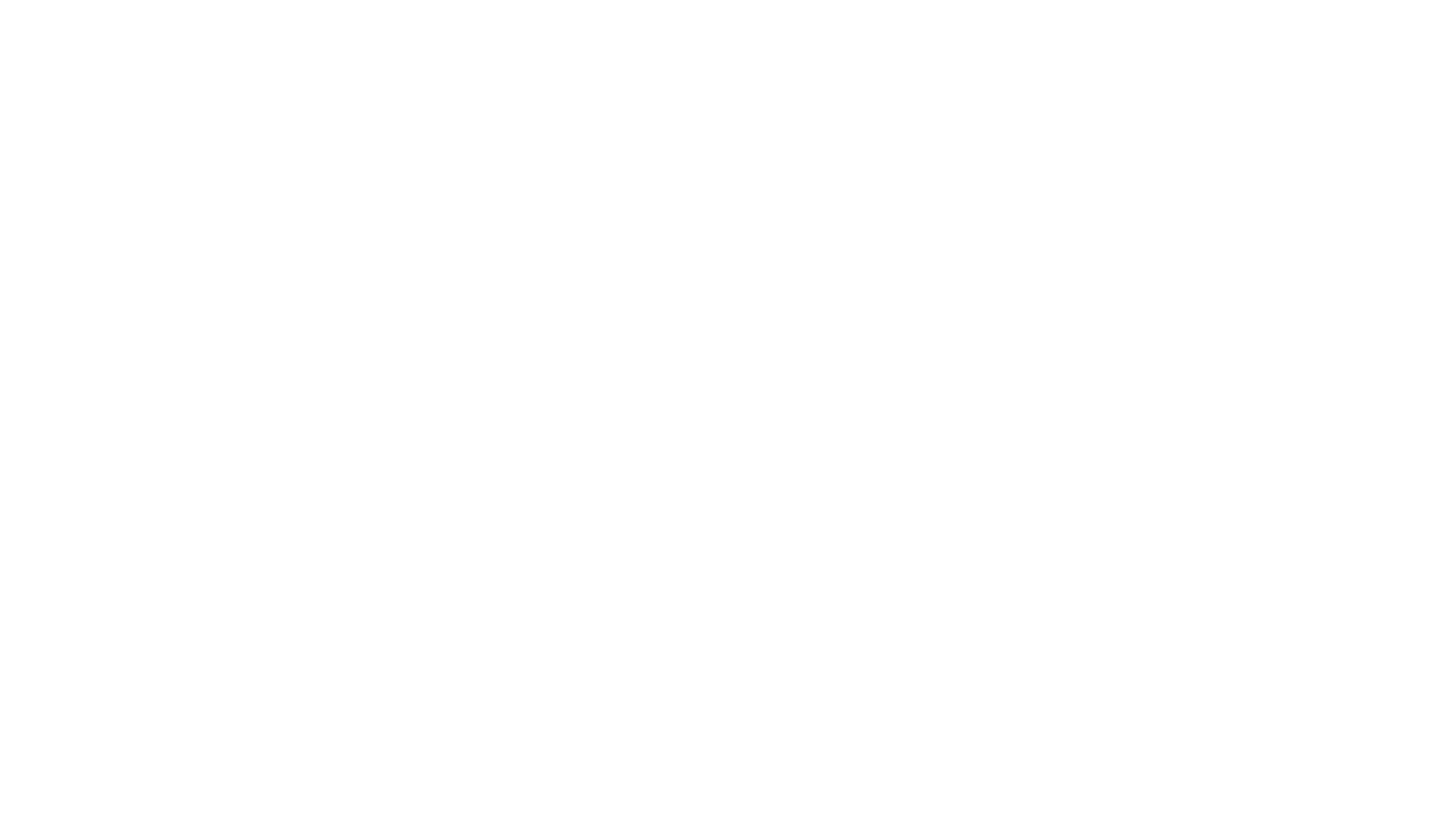 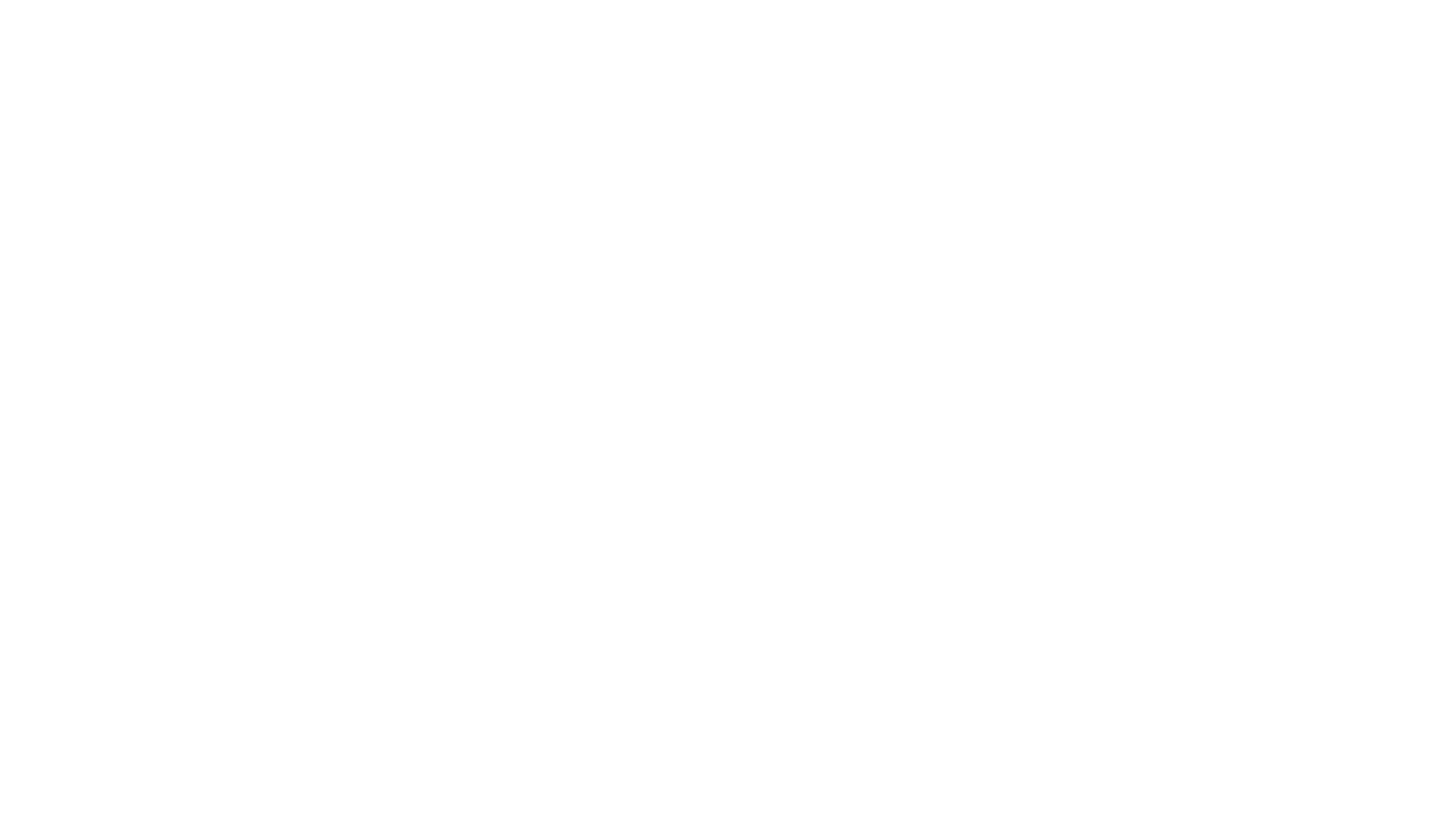 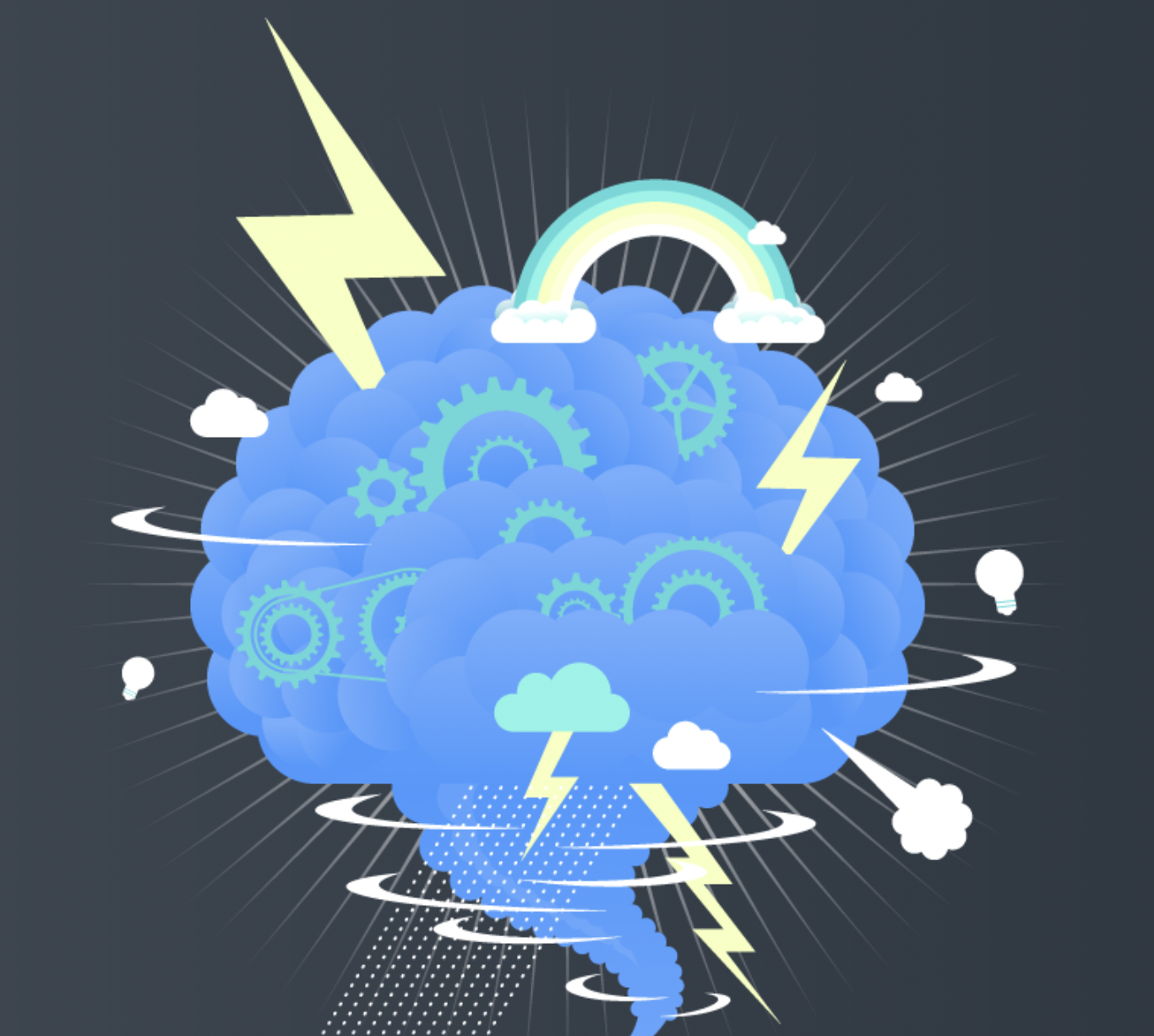 Why Is Confidentiality Important to the Shelter Monitoring Committee’s Work?
[Speaker Notes: Since there are not as many legal requirements as we may have thought… may be beneficial for members to brainstorm re the importance]
Why Is Confidentiality Important to the Shelter Monitoring Committee’s Work?
Unhoused community faces stigma
Promote trust between committee and the community it serves
Promote honest feedback from community and thus more accurate assessment of the quality of shelters
Sources of Law: Federal
Homeless Management Information System (HMIS) Confidentiality and Privacy Requirements: the Department of Housing and Urban Development (HUD) imposes distinct requirements on PII contained in HMIS 
Online Navigation & Entry (ONE) System –many people in shelters may be in this system 
Health Insurance Portability and Accountability Act (HIPAA): protects against the disclosure of patient health information (PHI) without consent by patient and/or healthcare institution
Takeaway: The Committee must not access, collect, or report on PII or PHI
[Speaker Notes: HIPAA: https://www.cdc.gov/phlp/publications/topic/hipaa.html
HMIS: https://www.hudexchange.info/programs/hmis/]
Sources of Law: state and Municipal
CA Constitution
CA Welfare and Institutions Code
San Francisco Admin Code 
Shelter Monitoring Committee Bylaws
State LawCa Constitution, Article 1 Declaration of Rights, Sec. 1
“All people are by nature free and independent and have inalienable rights. Among these are enjoying and defending life and liberty, acquiring, possessing, and protecting property, and pursuing and obtaining safety, happiness, and privacy.”
State LawCA Welfare and Institutions Code
SEC. 10850 “…all applications and records concerning any individual made or kept … in connection with the administration of… public social services for which grants-in-aid are received by this state from the United States government shall be confidential…”
Applies to SSI, TANF, Cal Fresh, MediCAL
SEC. 17006 “These records shall be confidential and shall not be open to examination or inspection, …" 
Applies to CAAP (General Assistance)
Scope of Data CollectionSF Admin Code SeC. 104.4. CONFIDENTIALITY AND PRIVACY
“Covered Departments, Contractors, and Grantees shall protect personally identifiable information regarding Clients' Sexual Orientation and Gender Identity from unauthorized disclosure, to the extent permitted by law and as required by the Health Insurance Portability and Accountability Act, the California Medical Information Act, Article 1 of the California Constitution, the California Health and Safety Code and regulations promulgated thereunder, the California Welfare and Institutions Code and regulations promulgated thereunder, and any other applicable provision of federal or state law.”
Scope of Data CollectionSF Admin Code SeC. 20.304. Powers And Duties (a) Site Visits
“The scope of the site visits shall be limited to gathering information relevant to: 
1) health and safety conditions in shelters, 
2) the adequacy of policies and procedures governing each facility, and 
3) the treatment and personal experience of shelter residents in the shelters. 
Committee members shall conduct site visits in the least invasive manner possible and shall respect the privacy rights of shelter clients.”
Takeaway: Do NOT collect PII and/or health information
Shelter Monitoring Committee BylawsSec. 3 Confidentiality
“All information contained in draft quarterly reports and a draft site inspection report is strictly confidential. However, once a team has approved a site inspection report and submitted it to the shelter or drop-in center/resource center it becomes public record.” 
“The Committee member is required to keep the names of homeless clients confidential in both reports and in discussions."
“Committee Members cannot discuss the location, date, or time of any unannounced visit with anyone outside their team or with staff. In addition, Committee Members must also follow all confidentiality rules as apply to site visits as stated in Ordinance 150-07, Section 20.304 (c).”
Takeaway: Do NOT share PII and/or health information in reports
EXAMPLE: How to Extract Relevant Information and avoid unnecessary collection of pii
Interviewee: “I am from nearby, Vallejo California. But I came to San Francisco a couple years ago. I actually have Late-Onset Pompe Disease so I moved into the city to be closer to my doctors. I became homeless last year and I feel unsafe at this shelter because they treat me differently because of my sexual identity. But I don’t have any other option. I really hope to get out of here by my birthday though, which is coming up on August 27th, I’ll be 28.”
What Information Should be Collected for the purposes of the Shelter monitoring committee?
City of origin: Vallejo 
Personal medical information: Late-Onset Pompe Disease [rare disease]
Sexual identity: Experienced discrimination at the shelter
Date of Birth: August 27th, 1994
Knowledge Check: How indirect Identifiers add up to Identification
+ City of Origin 
+  Rare Disease 
+  Sexual Identity 
+  DOB
Personal Identification
Confidentiality Best Practices
Introduce a consent form that informs interviewees on what the information collected will be used for and how it will be shared
Collect sensitive information in private settings
Limit the collection and recording of PII and PHI to information directly related to assessing shelter’s quality
MOST IMPORTANTLY: Do not collect or release PII or PHI in public reports or share with any persons outside of the committee
Review Confidentiality Form
Overview of terms and conditions
Questions?